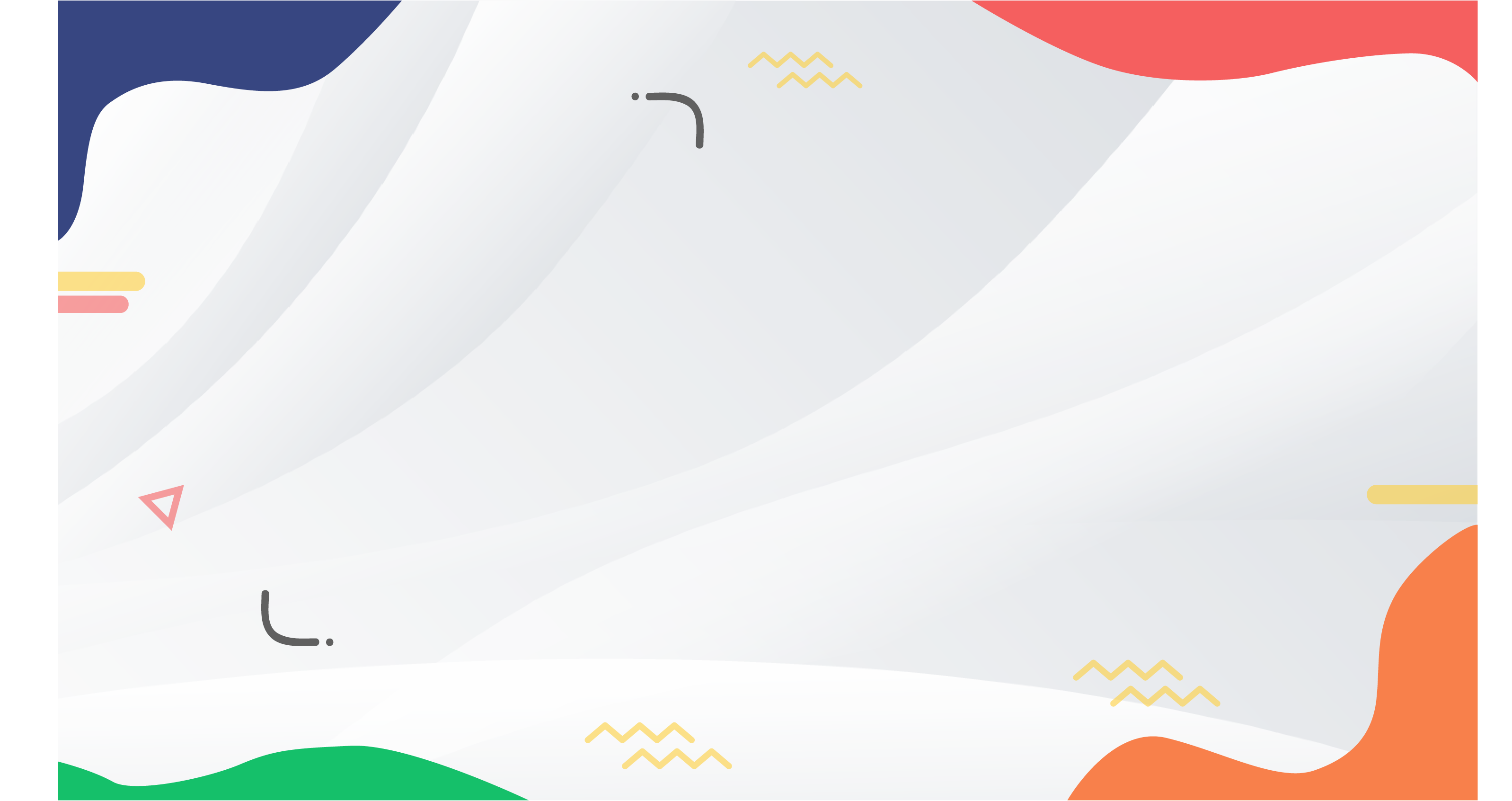 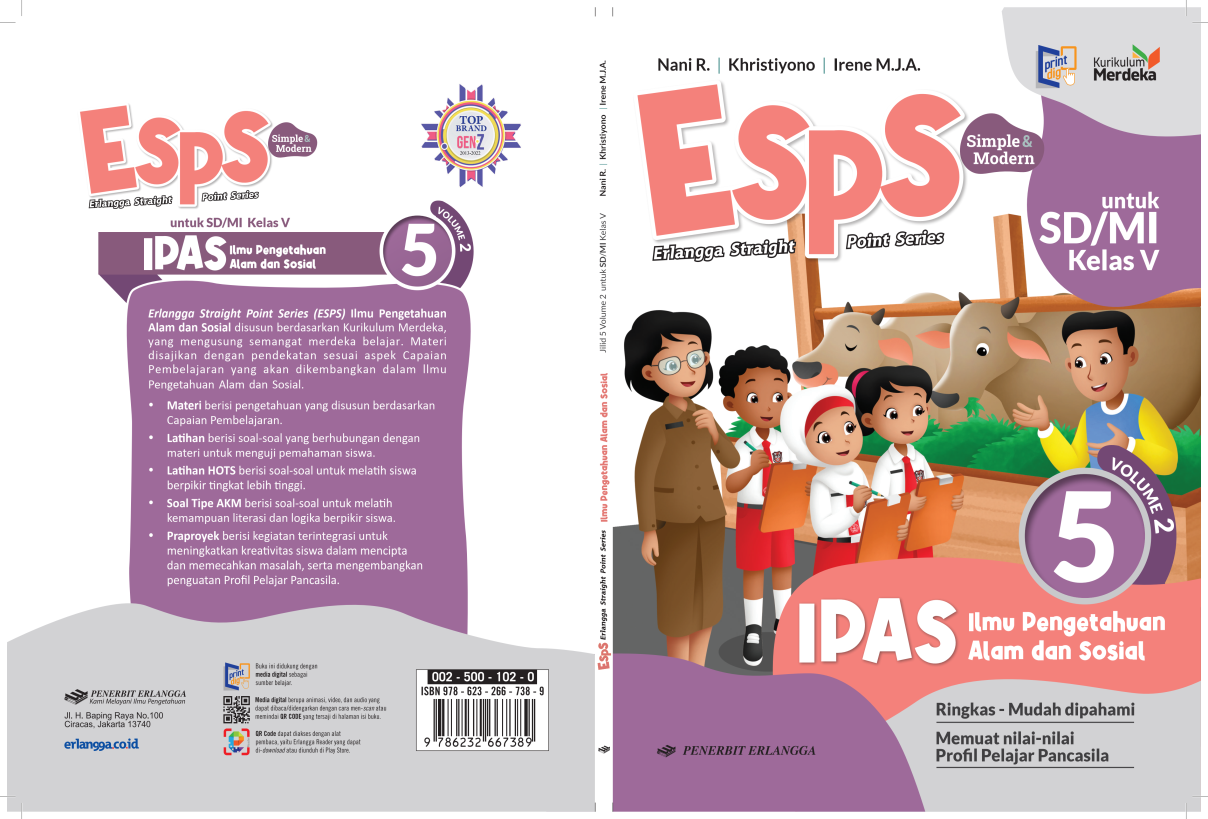 MEDIA MENGAJAR
IPAS Volume 2
UNTUK SD/MI KELAS 5
Bab
7
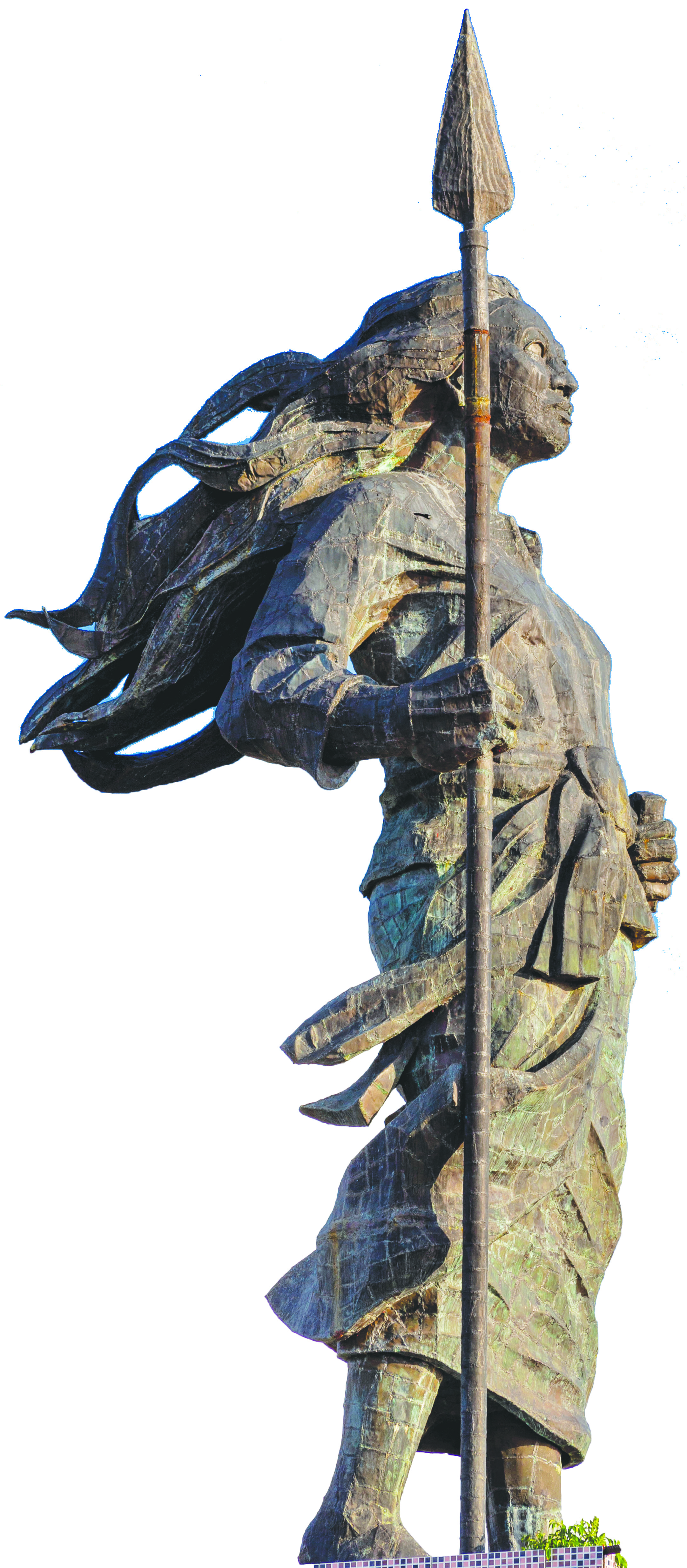 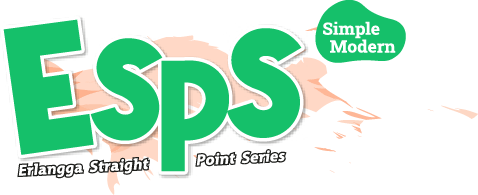 TUJUAN PEMBELAJARAN:
Mengidentifikasi latar belakang kedatangan bangsa asing ke Indonesia.
Menjelaskan perjuangan bangsa Indonesia pada masa penjajahan (kolonial dan imperialisme).
Menyajikan informasi mengenai perjuangan para pahlawan dalam mengusir penjajah;
Meneladani perjuangan dan sikap para pahlawan dalam pementasan drama.
Perjuangan Bangsa Indonesia Melawan Penjajah
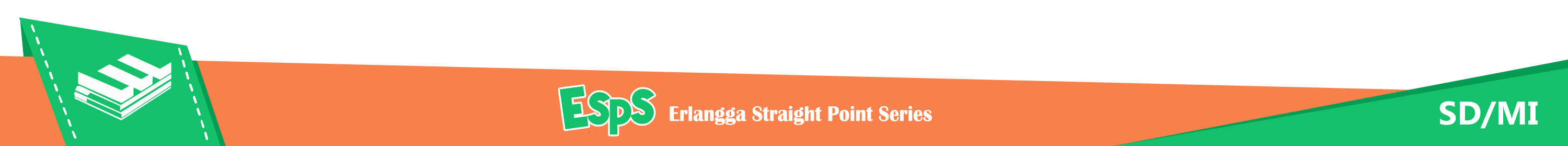 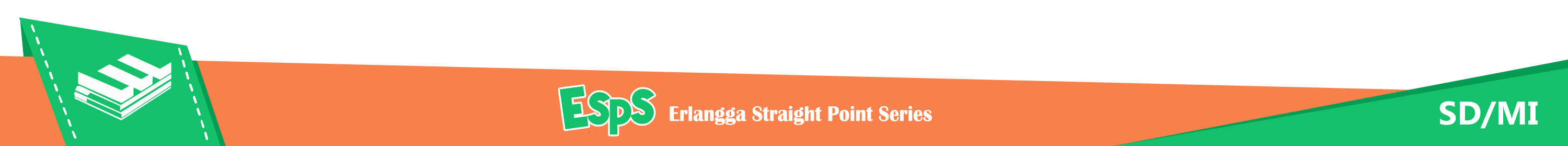 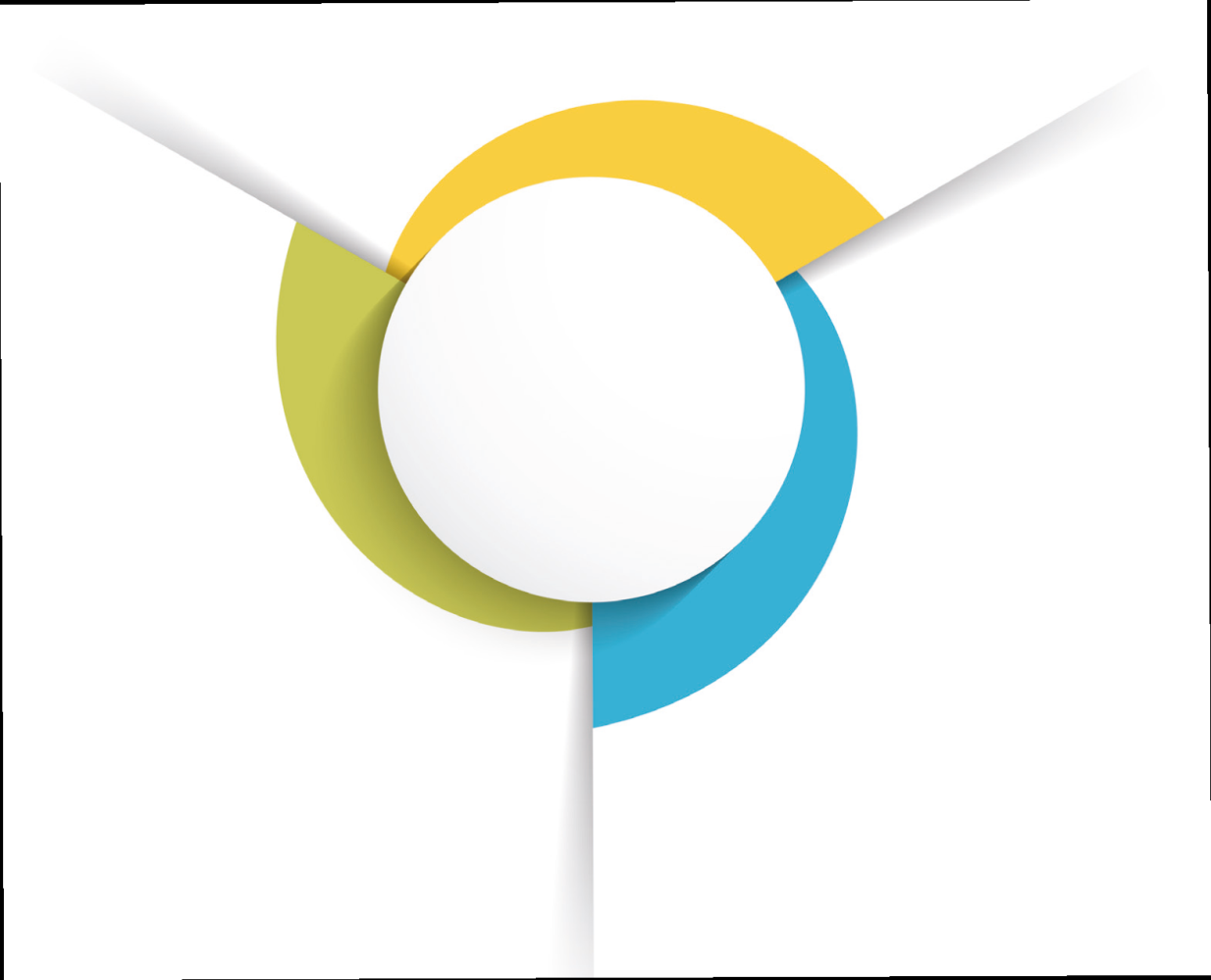 Zaman renaisans
Latar Belakang Kedatangan Bangsa Asing ke Indonesia
A
Faktor Pendorong
Penyebaran misi 3G (Glory, Gospel, dan Gold)
Jatuhnya konstantinopel
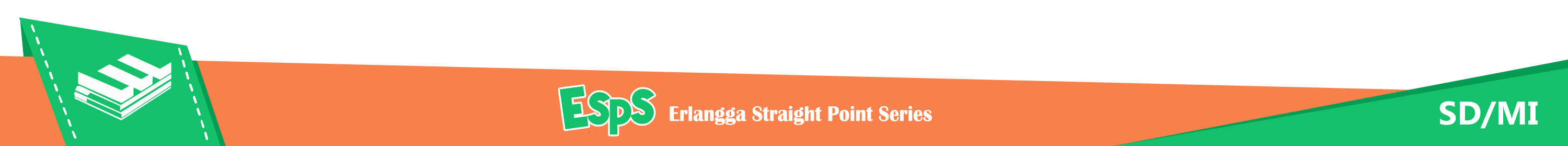 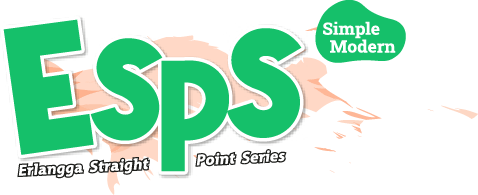 Faktor Penarik
Kekayaan alam berupa rempah-rempah.
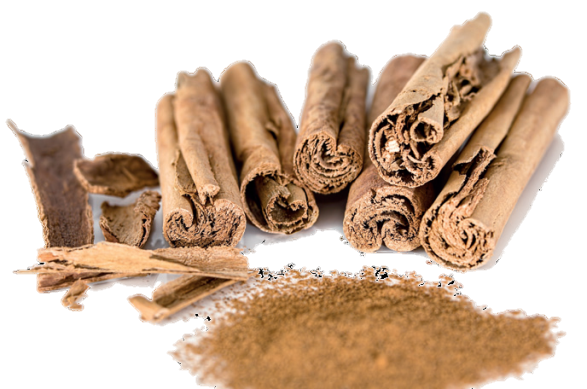 Jalur perdagangan dan lalu lintas dunia.
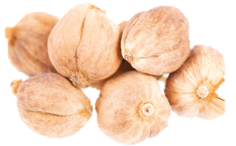 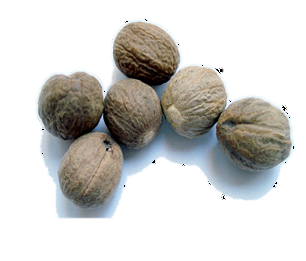 Kurangnya rasa persatuan dan kesatuan rakyat Indonesia.
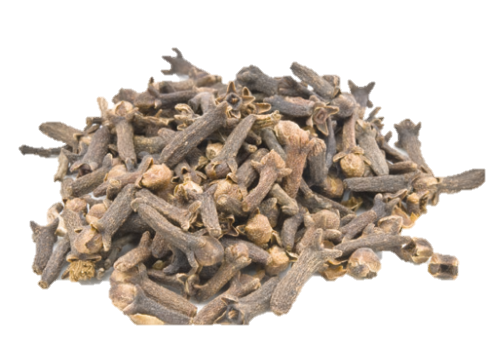 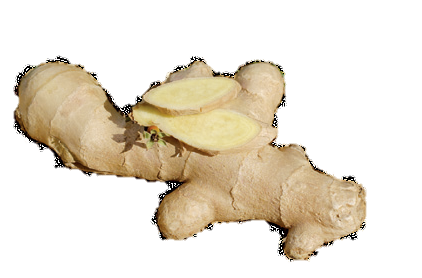 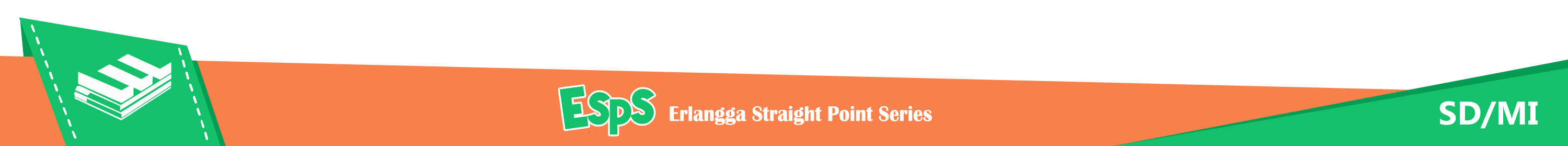 B
Penjajahan Bangsa Eropa di Indonesia
Niat mereka berubah menjadi menjajah untuk menguasai kekayaan alam Indonesia.
Awalnya bangsa asing datang ke Indonesia hanya berniat untuk berdagang.
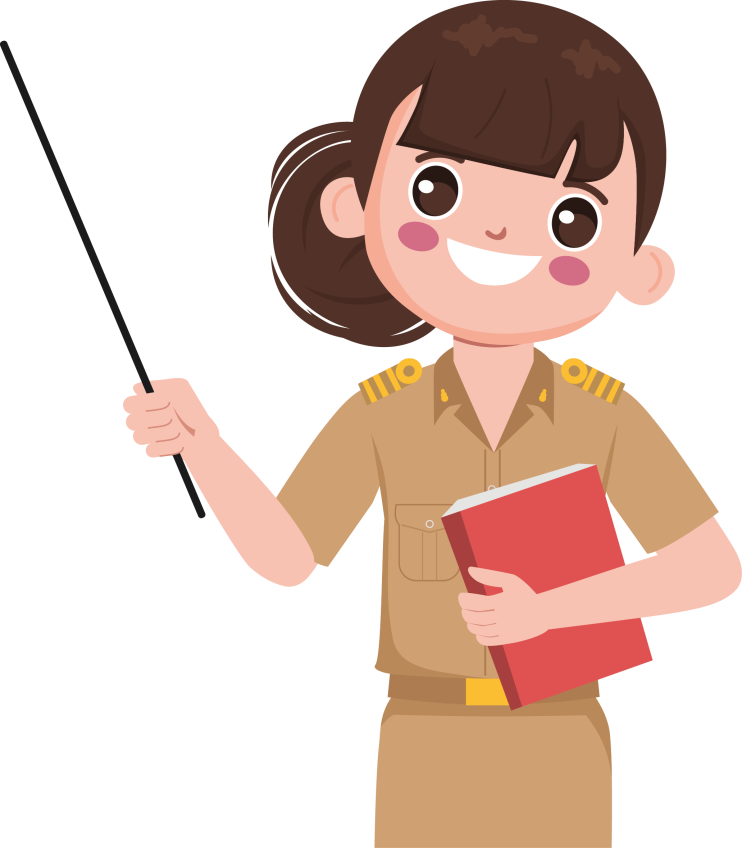 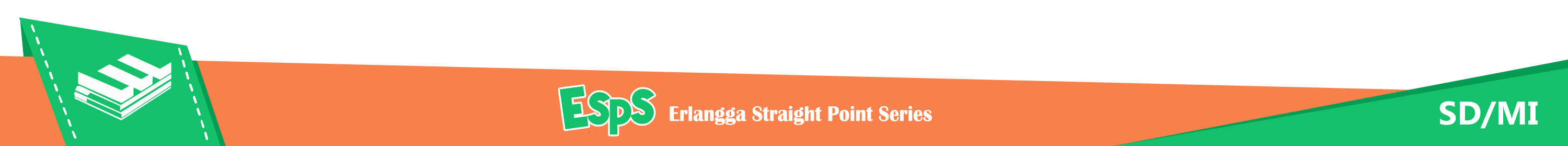 1. Bangsa Portugis
Bangsa pertama yang datang ke Indonesia.
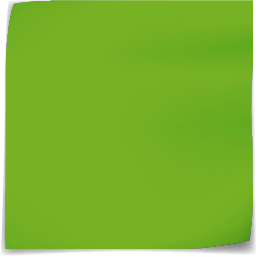 Portugis membentuk aliansi dengan Kerajaan Ternate melalui pendirian sebuah banteng.
Portugis terusir dari Ambon pada tahun 1599.
Alfonso de Albuquerque
2. Bangsa Spanyol
Spanyol tiba di Maluku pada tahun 1521.
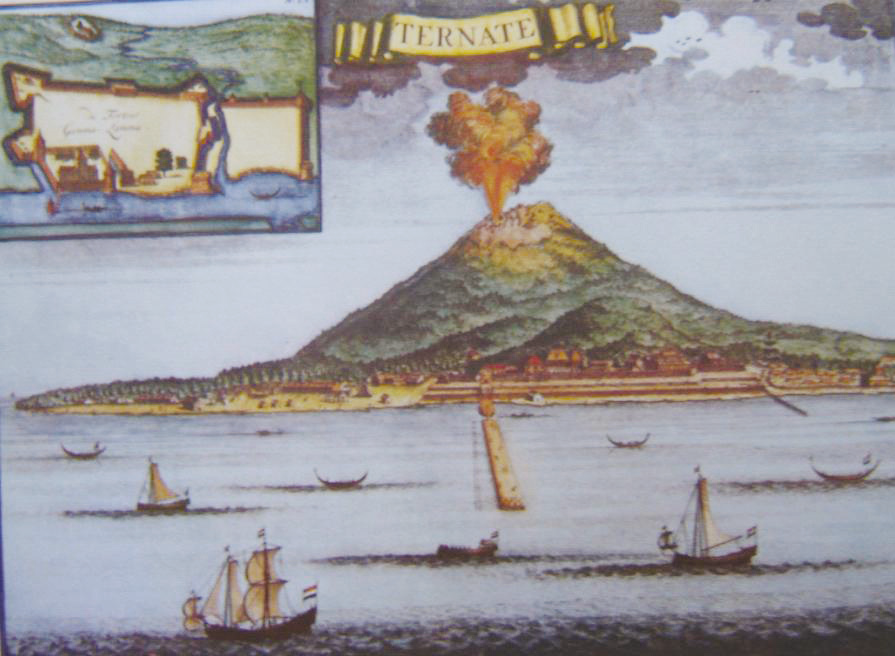 Perjanjian Saragosa menyebabkan Spanyol harus meninggalkan Maluku.
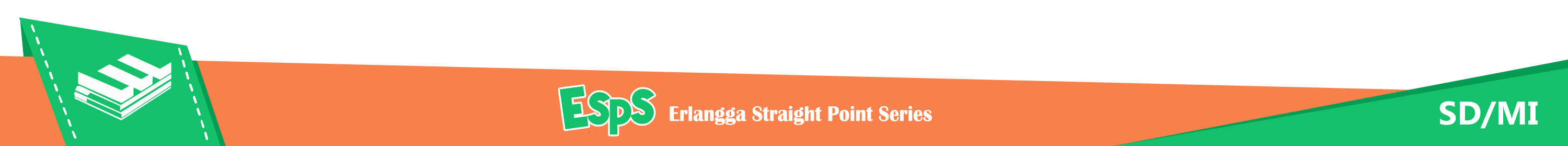 3. Bangsa Belanda
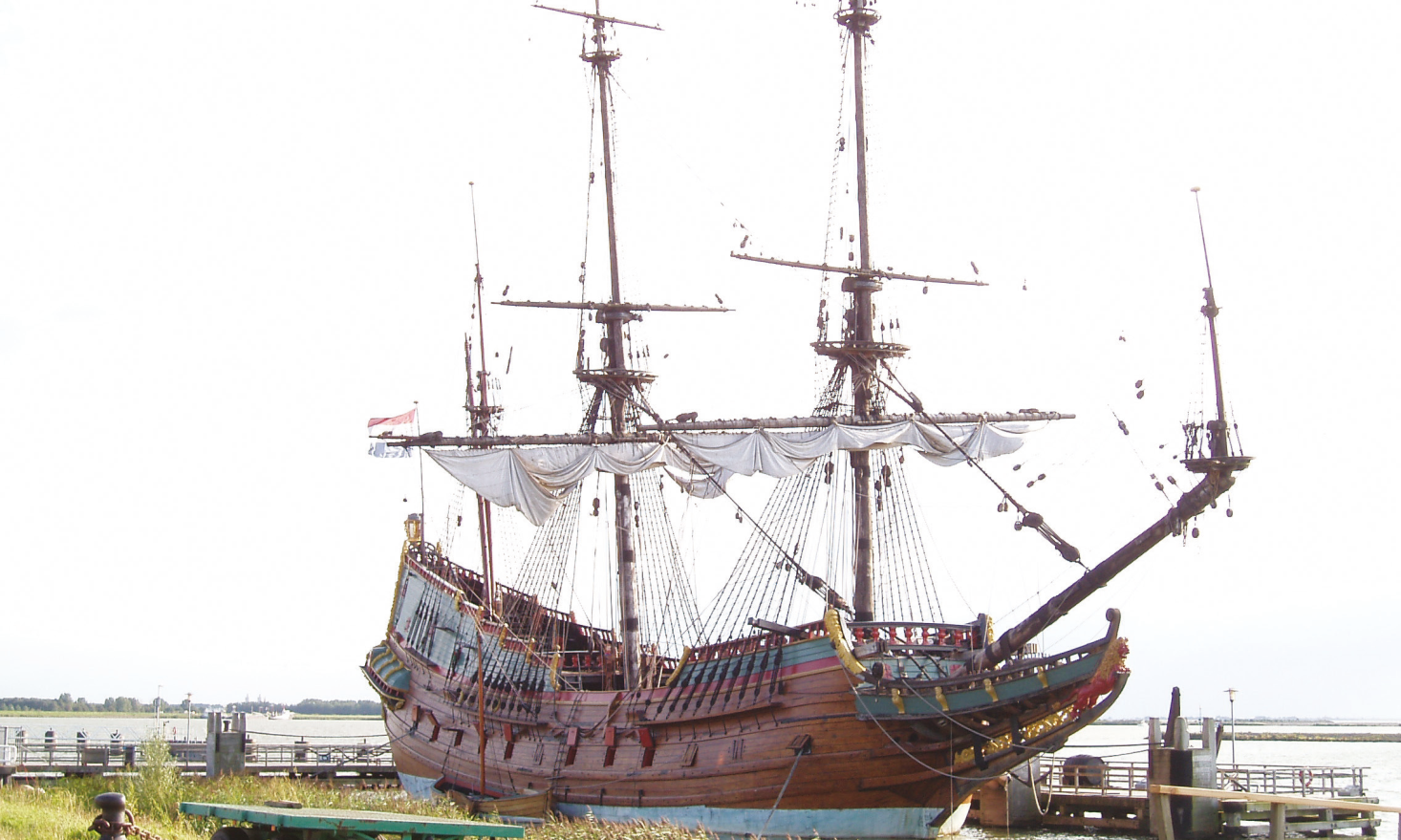 Kedatang pertama Belanda ditolak (1596)
Kedatang kedua Belanda diterima (1598)
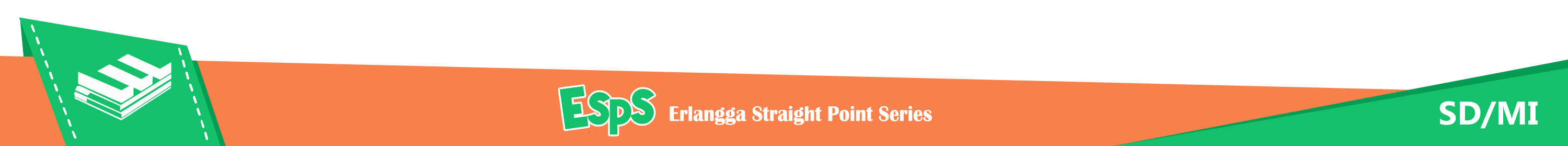 Pembentukan VOC
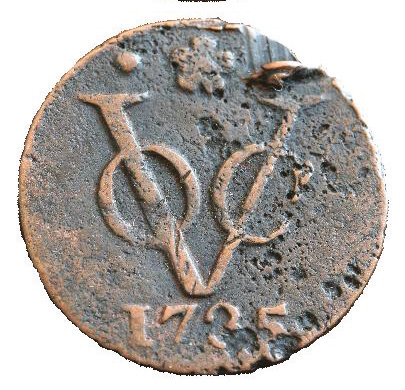 Lambang VOC dalam sebua koin.
Persatuan Dagang Hindia Timur dibentuk pada 20 Maret 1602.
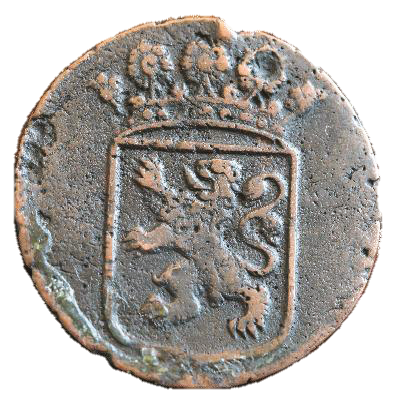 Sistem organisasi tertata baik.
Memiliki hak monopoli istimewa.
Pembentukan VOC 
(Vereenigde Oostindische Compagnie)
Tujuannya:
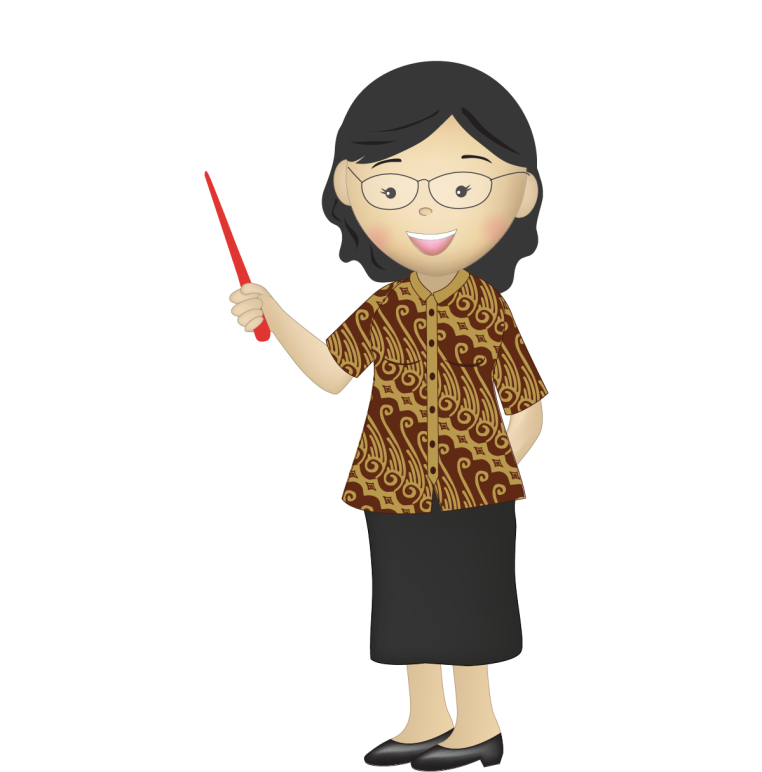 Memperkuat pedagang Belanda menghadapi persaingan.
Menghindari persaingan tidak sehat antarpedagang Belanda.
Memonopoli pedagangan rempah di Indonesia.
Deandels menerapkan kebijakan kerja rodi untuk membangun Jalan Raya 
Pos Anyer–Panarukan.
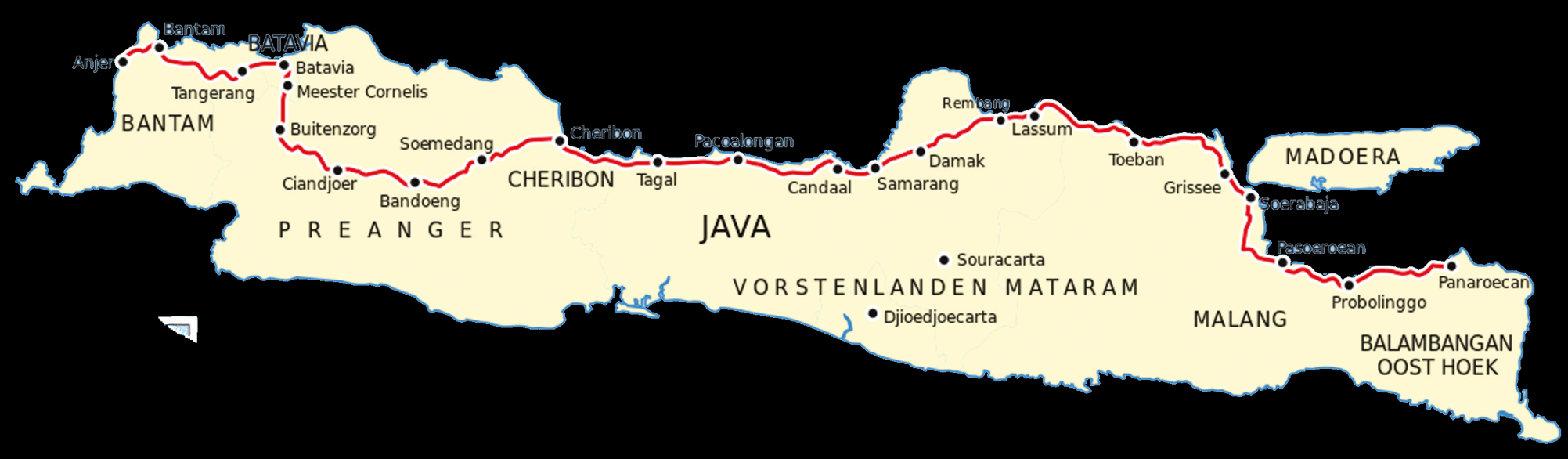 4. Bangsa Inggris
Thomas Stanford Rafles
Inggris menguasai Indonesia sangat singkat, yaitu 1811–1816.
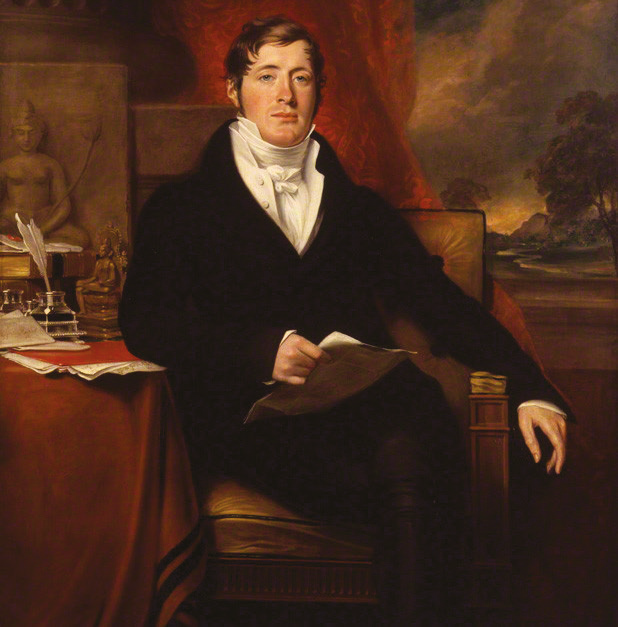 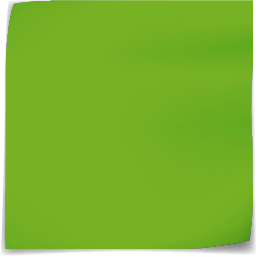 Inggris menghapus dan mengganti banyak kebijakan, contohnya Sistem Tanam Paksa menjadi Sistem Sewa Tanah.
Perjuangan Rakyat Indonesia Melawan Penjajah
C
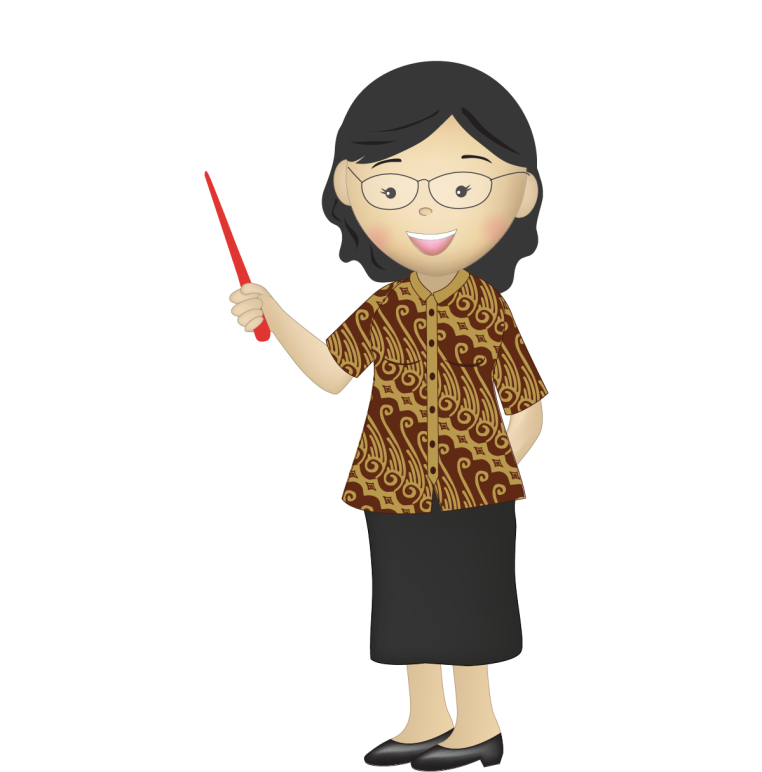 Sikap semena-mena Bangsa Asing mendorong perlawangan bangsa Indonesia.
Perjuangan bangsa Indonesia masih bersifat kedaerahan.
1. Perjuangan Rakyat Aceh
Para pahlawan menggunakan taktik perang gerilya.
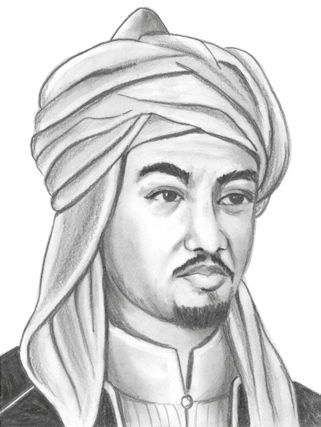 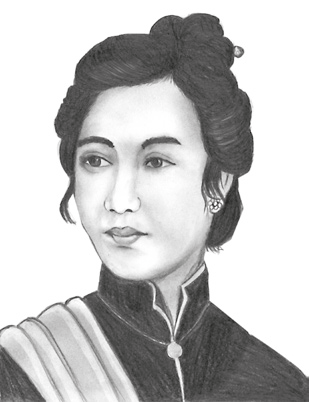 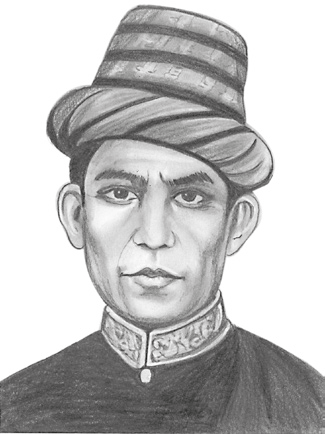 Cara masuk ke hutan agar tidak mudah ditangkap oleh penjajah.
Teuku Cik Ditiro
Cut Nyak Dien
Teuku Umar
Perjuangan Rakyat Sumatra Barat
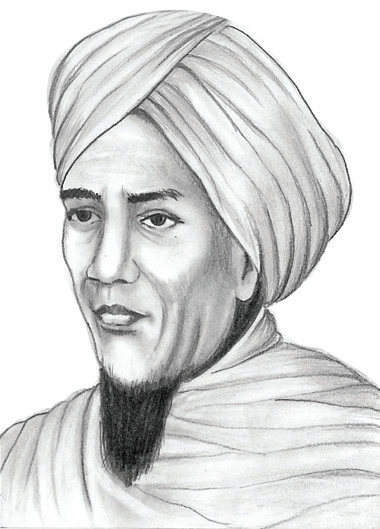 Perang padri disebabkan politik adu domba Belanda.
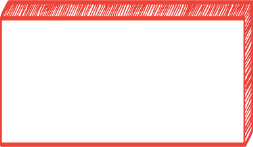 Belanda menyerang Kaum Padri pada tahun 1833.
Tuangku Imam Bonjol memimpin Kaun Padri melawan Belanda.
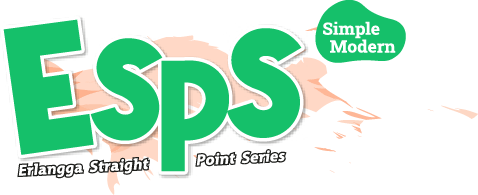 Perjuangan Rakyat Sumatra Utara
Perjuangan Rakyat Jawa
Peperangan terjadi dari tahun 1825 hingga 1930.
Perang disebabkan keinginan Belanda menguasai wilayah Tapanuli.
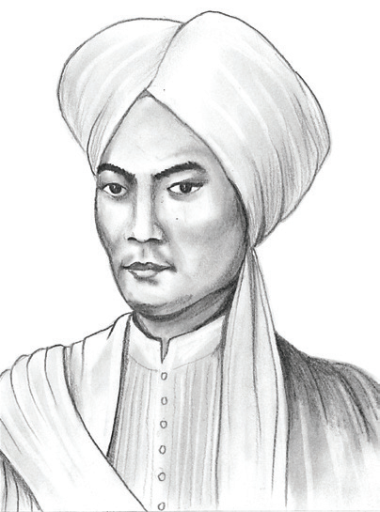 Pangeran Diponegoro memimpin pertempuran Jawa.
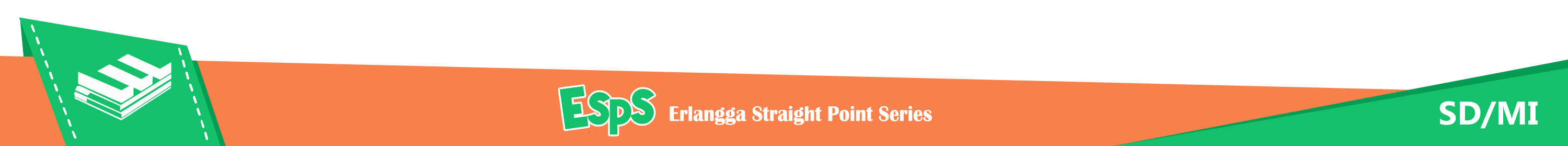 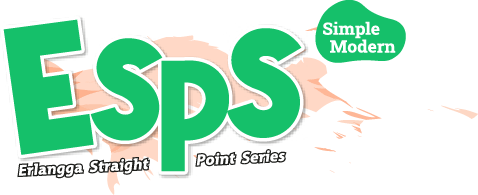 Perang disebabkan Belanda menolak Hak Tawan Karang.
Perjuangan Rakyat Bali
Belanda berhasil menguasai Benteng Jagaraga.
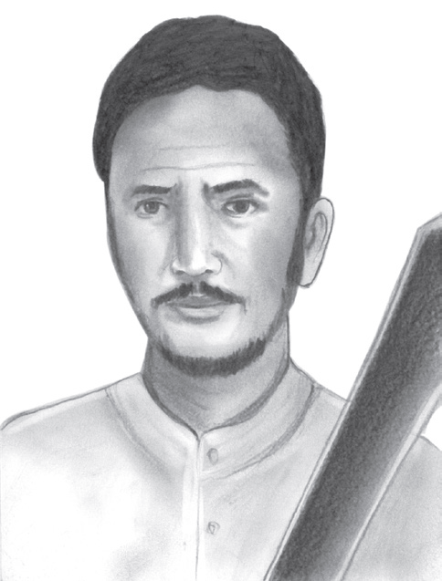 Perjuangan Rakyat Maluku
Pattimura memimpin perlawanan rakyat Maluku.
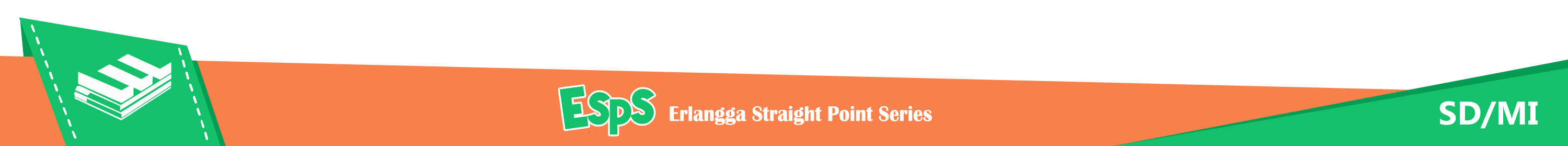 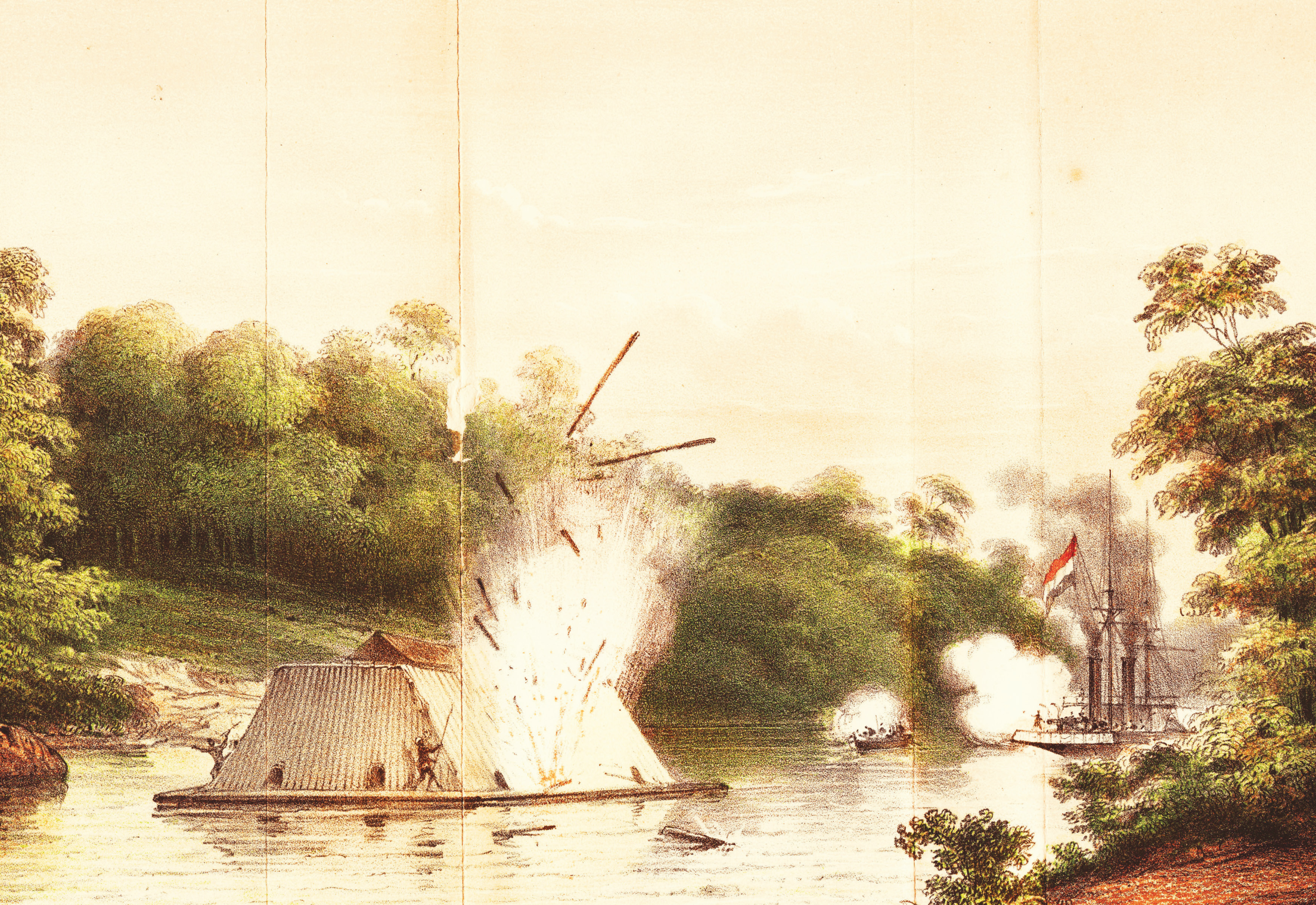 Perjuangan Rakyat Kalimantan Selatan
Penyerangan Benteng Terapung Kerajaan Banjar.
Perang disebabkan Belanda berusaha menguasai Kerajaan Banjar.
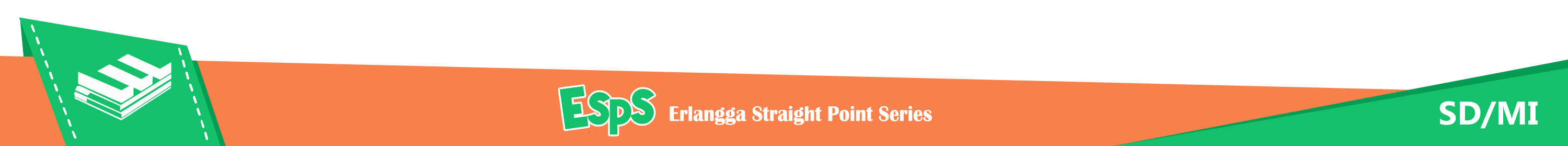 D
Organisasi Pergerakan Nasional
Lahirnya pergerakan nasional ditandai dengan berdirinya organisasi bersifat nasional.
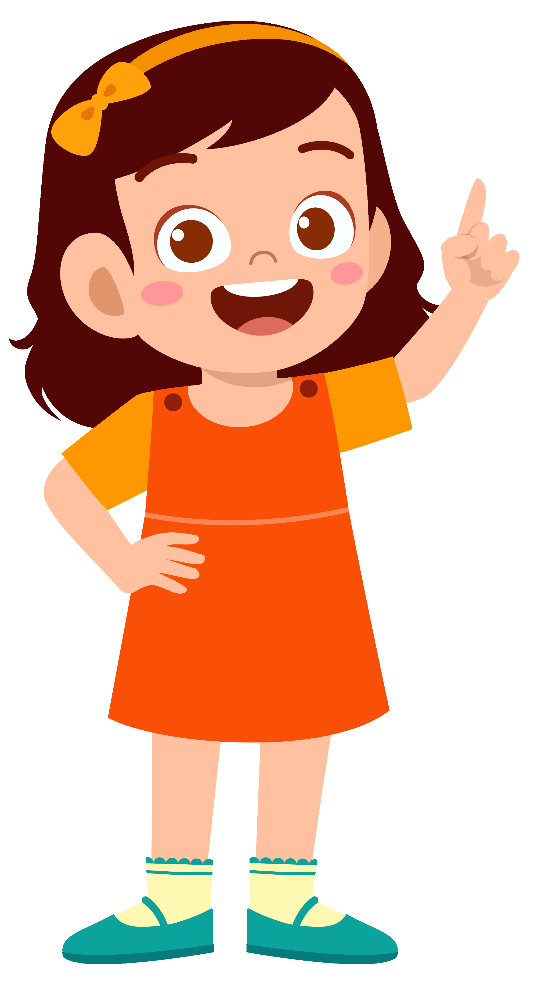 Muhammadiyah
Indische Partij
Taman Siswa
Perhimpunan Indonesia
Budi Utomo
Serekat Islam
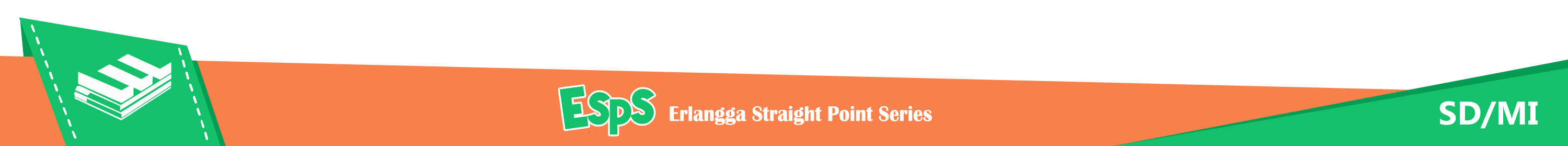 E
Kedatangan Bangsa Jepang di Indonesia
Jepang menarik simpati rakyat Indonesia agar ikut melawan sekutu.
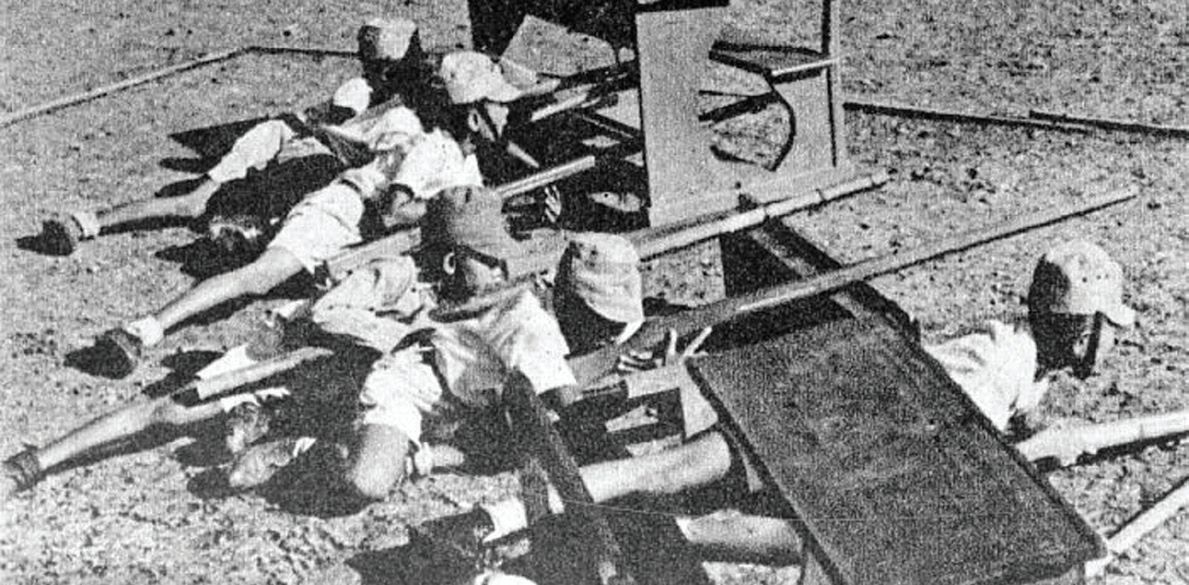 Menggunakan bahasa Indonesia sebagai bahasa sehari-hari.
Mengibarkan bendera Merah Putih.
Menyanyikan lagu Indonesia Raya.
Jepang membentuk organisasi untuk menghadapi serangan sekutu.
Organisasi yang dibentuk oleh Jepang
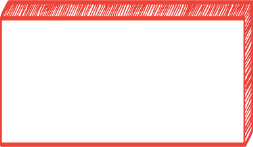 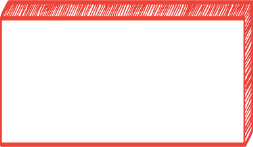 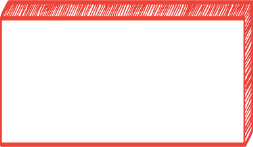 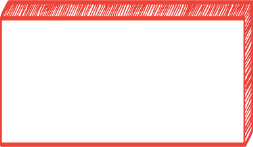 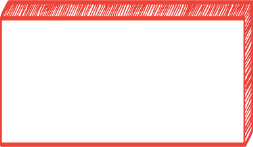 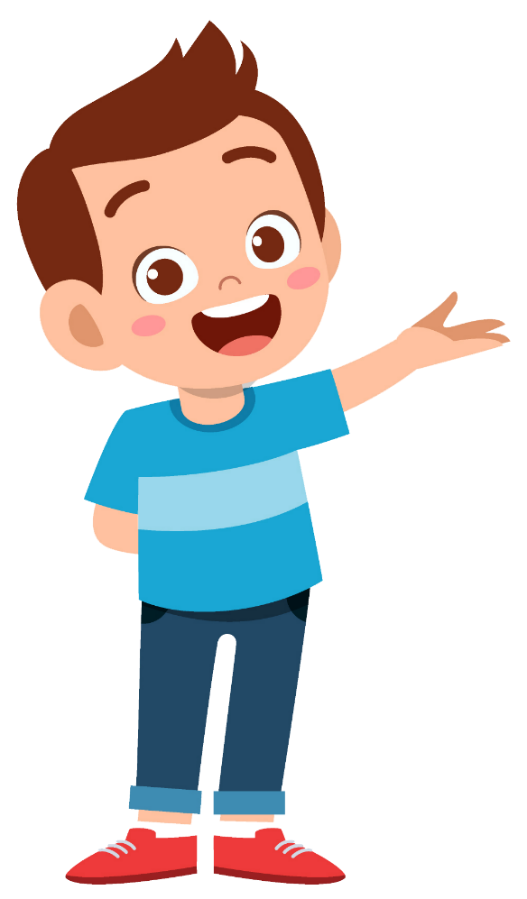 PETA
Gerakan Tiga A
Jawa Hokokai
PUTERA
Heiho
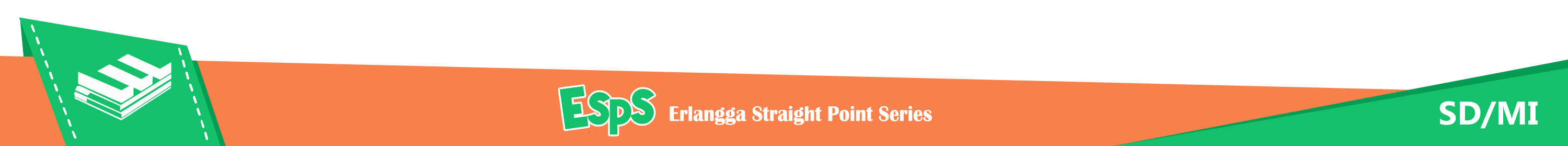 F
Meneladani Perjuangan Para Pahlawan
Memperjuangkan kesetaraan pendidikan bangsa Indonesia.
Memperjuangkan nasib rakyat Indonesia.
Pantang menyerah memperjuangkan kemerdekaan.
Mengutamakan kepentingan rakyat daripada pribadi.
Mendoakan para pahlawan saat mengheningkan cipta.
Memelihara persatuan dan kesatuan dalam kehidupan.
Mengisi kemerdekaan dengan kegiatan bermanfaat.
Menerapkan sikap kepahlawanan yang baik.
Upaya Menghargai Perjuangan Para Pahlawan
G
Para pahlawan berjuang dengan gagah berani untuk mengusir penjajah.
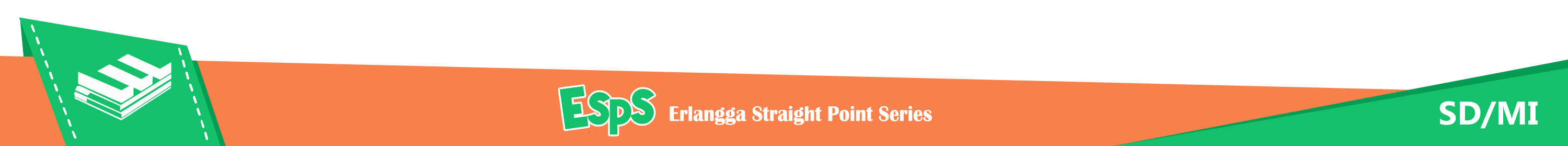